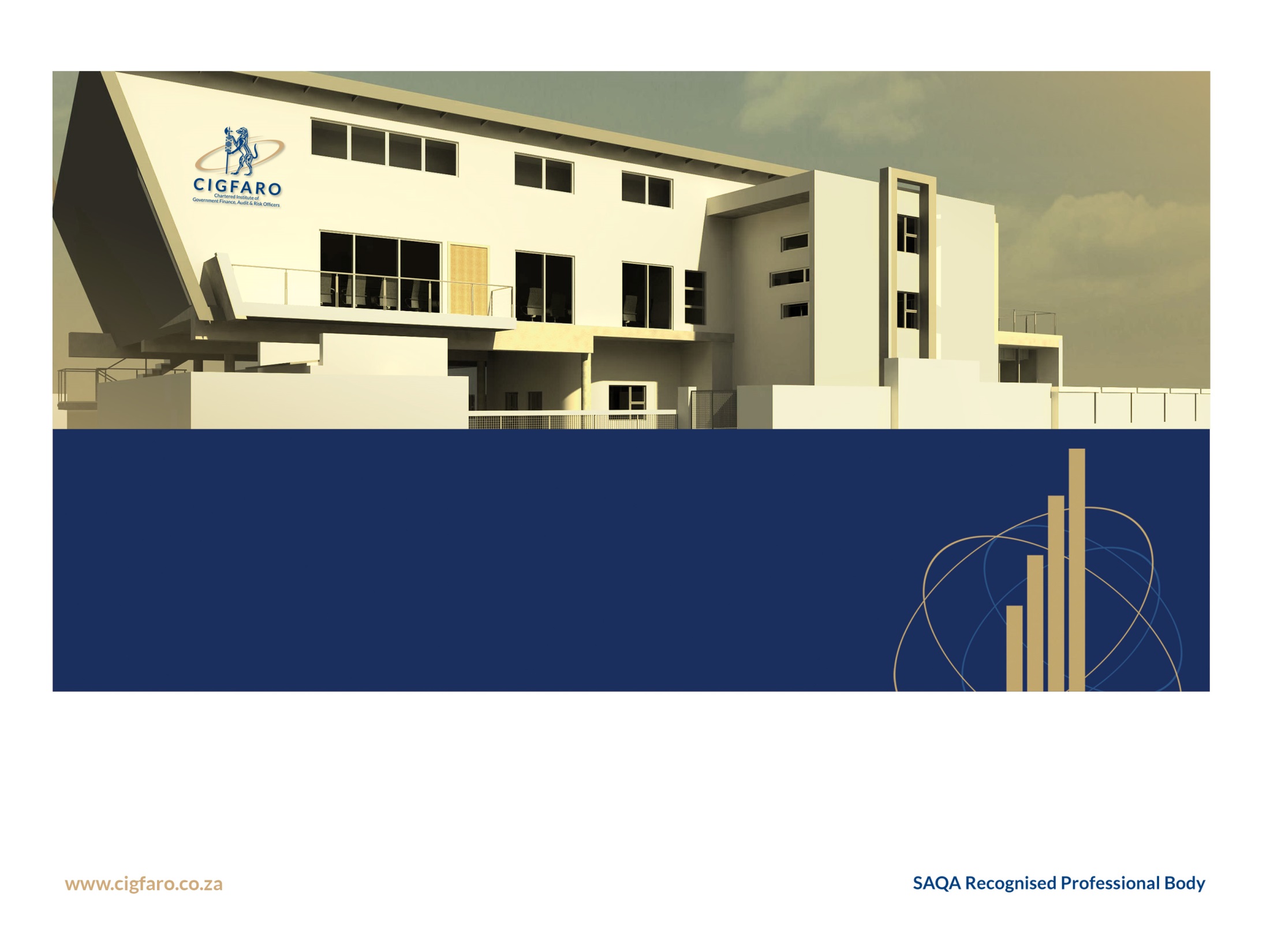 AUDIT & RISK INDABA
Adv Boreka Motlanthe
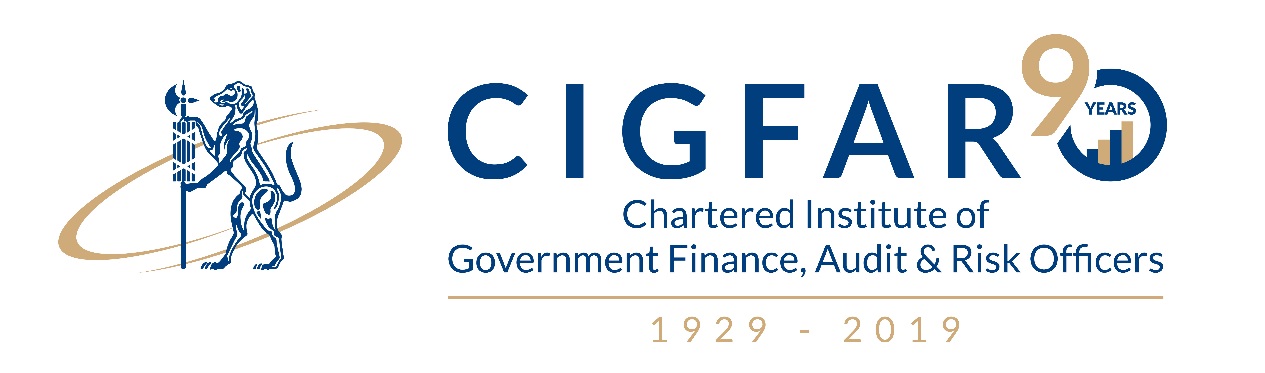 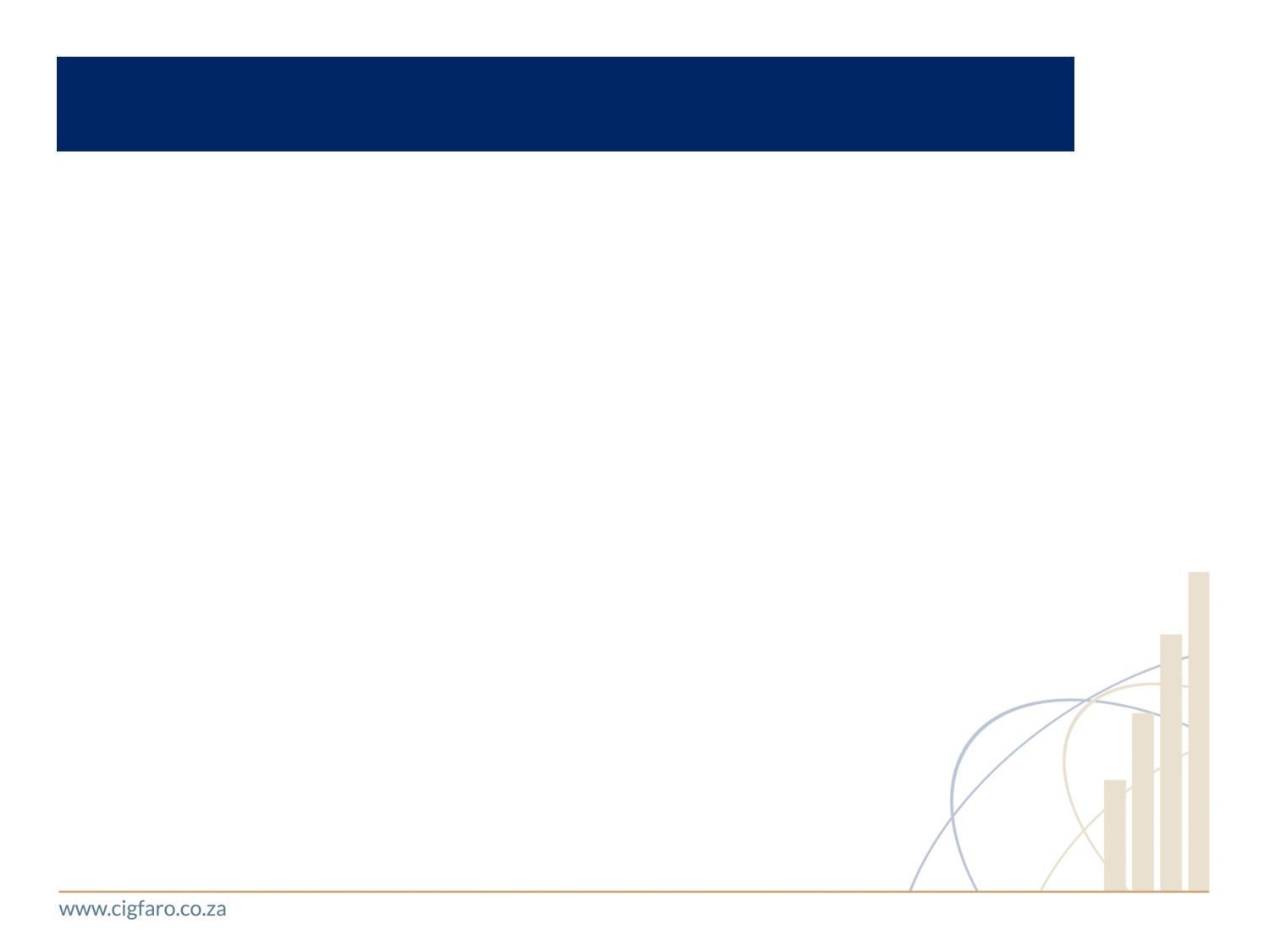 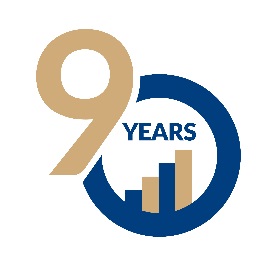 TOPIC
Public Audit Amendment Act 

Is it positive or negative for enhanced accountability & consequence management
2
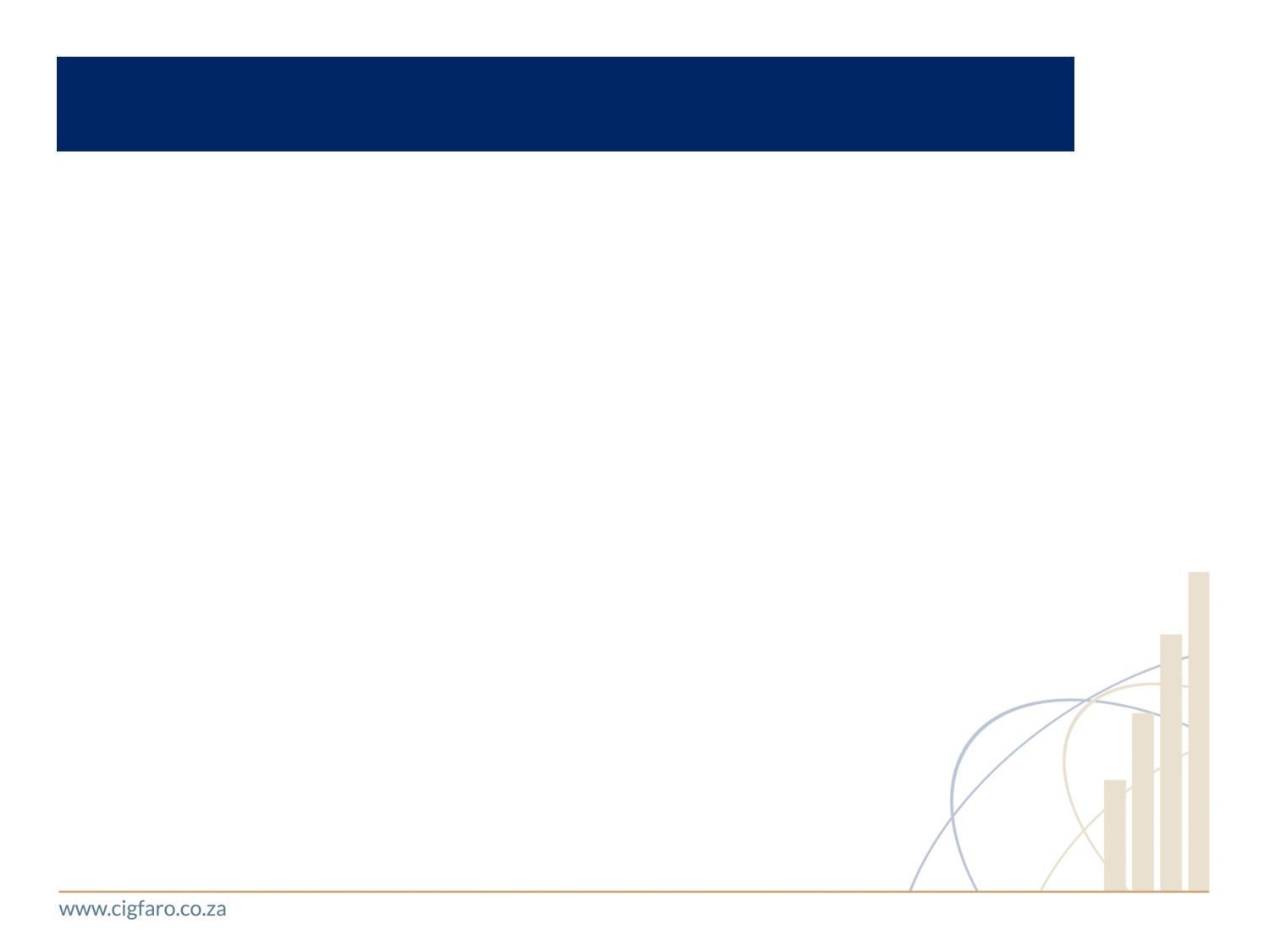 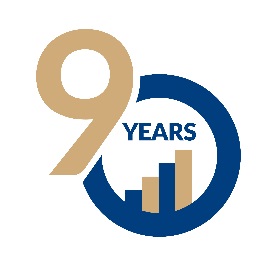 BACKGROUND
The Public Audit Act of 2004 provided the Auditor-General with the authority to establish auditing functions, but the office lacked the necessary power to then enforce the implementation of its recommendations 
The absence of enforcement powers was informed by a universal assumption that state-owned enterprises (SOEs) and governmental departments would react to audit reports and any negative findings.
We have reached a stage where recommendations made by the Auditor-General were simply ignored and/or blatantly disregarded in the past, with non-compliance becoming the norm.
3
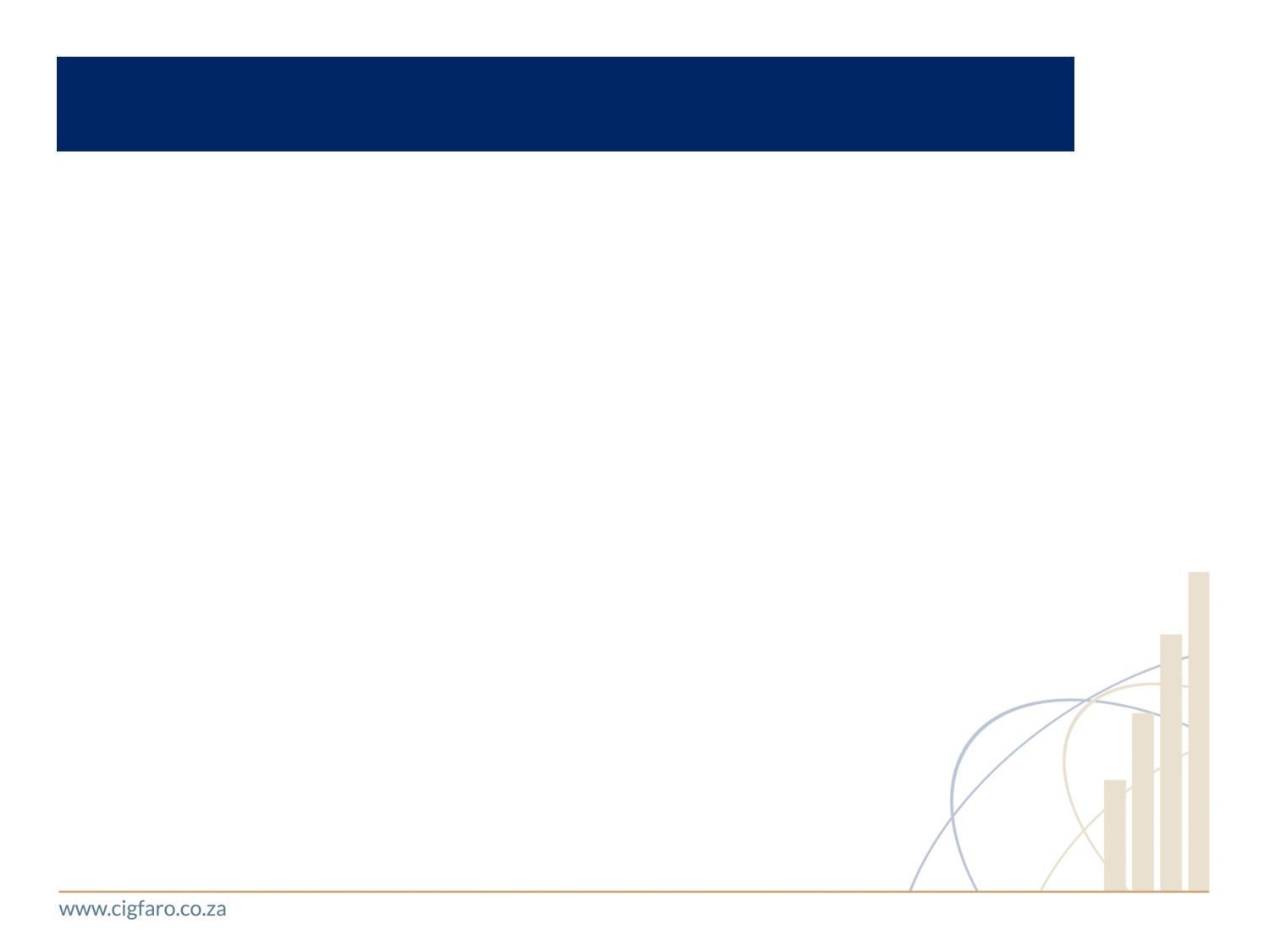 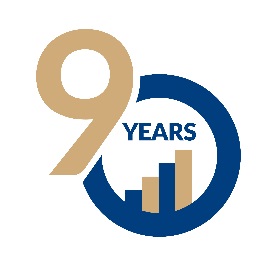 BACKGROUND
The lack of response to Audit Findings was reflected in the increase in the figures of Irregular expenditure, which to the public eye is equated with fraud and corruption

Without enforcement powers the office of the Auditor General was becoming an irrelevant expensive annual ritual.

Although there was talk about “consequence management”, it was also not effective as the very people who had to implement the recommendations were usually complicit in the irregularities.
4
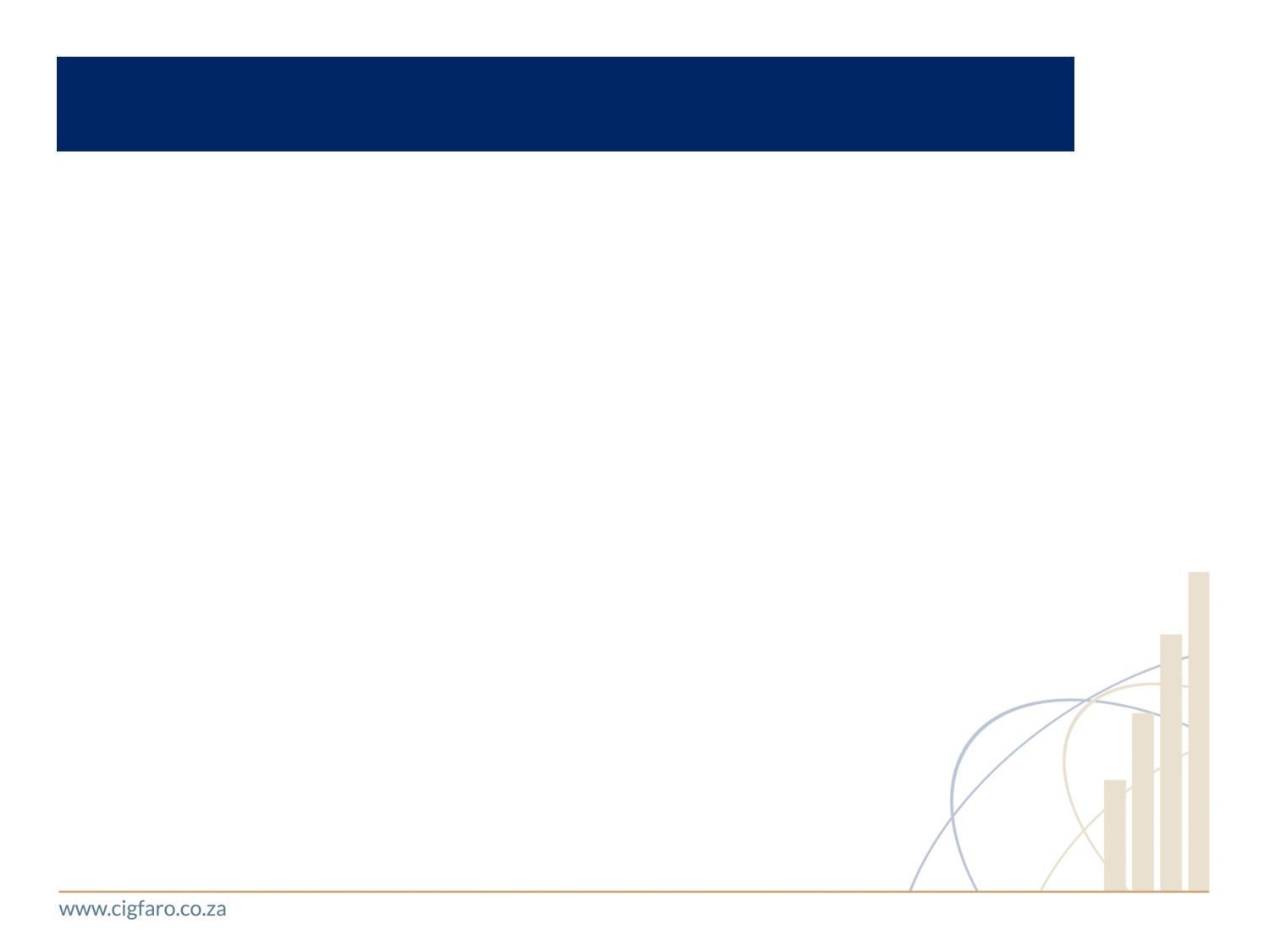 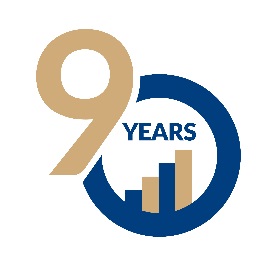 POWERS OF THE AUDITOR GENERAL
The office of the Auditor General of South Africa is established in section 188 of Chapter 9 of the Constitution where the it is established as an independent institution that has to exercise its powers in an impartial manner and perform its functions without fear, favour and prejudice.

The office is further regulated by the Public Audit Act, 2004 (Act No. 25 of 2004) (PAA), which mandates the AGSA to perform constitutional and other functions

In its original form, the Public Audit Act makes no provision for further action after the issue of an Audit Report to the relevant authority.

New amendments were proposed, to deal with post audit enforcement of recommendations
5
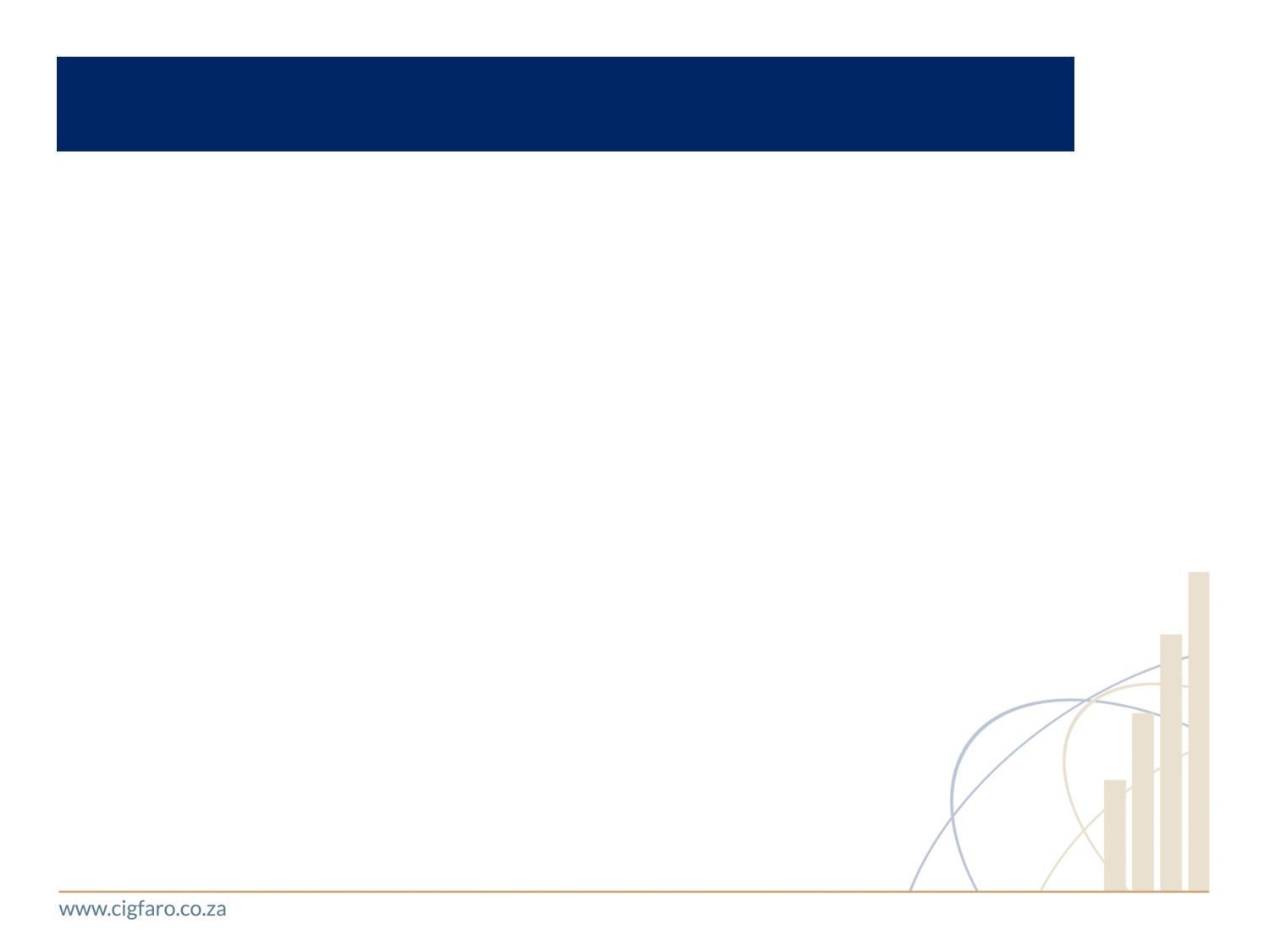 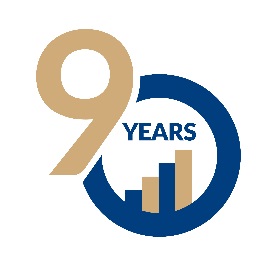 AMENDMENTS
KEY ISSUES IN THE LEGISLATION
to provide for the Auditor-General to refer suspected material irregularities arising from an audit performed under this Act, to a relevant public body for investigation; 

to empower the Auditor-General to take appropriate remedial action;

to provide for the Auditor-General to issue a certificate of debt where an accounting officer or accounting authority failed to recover losses from a responsible person and to instruct the relevant executive authority to collect the debt;
6
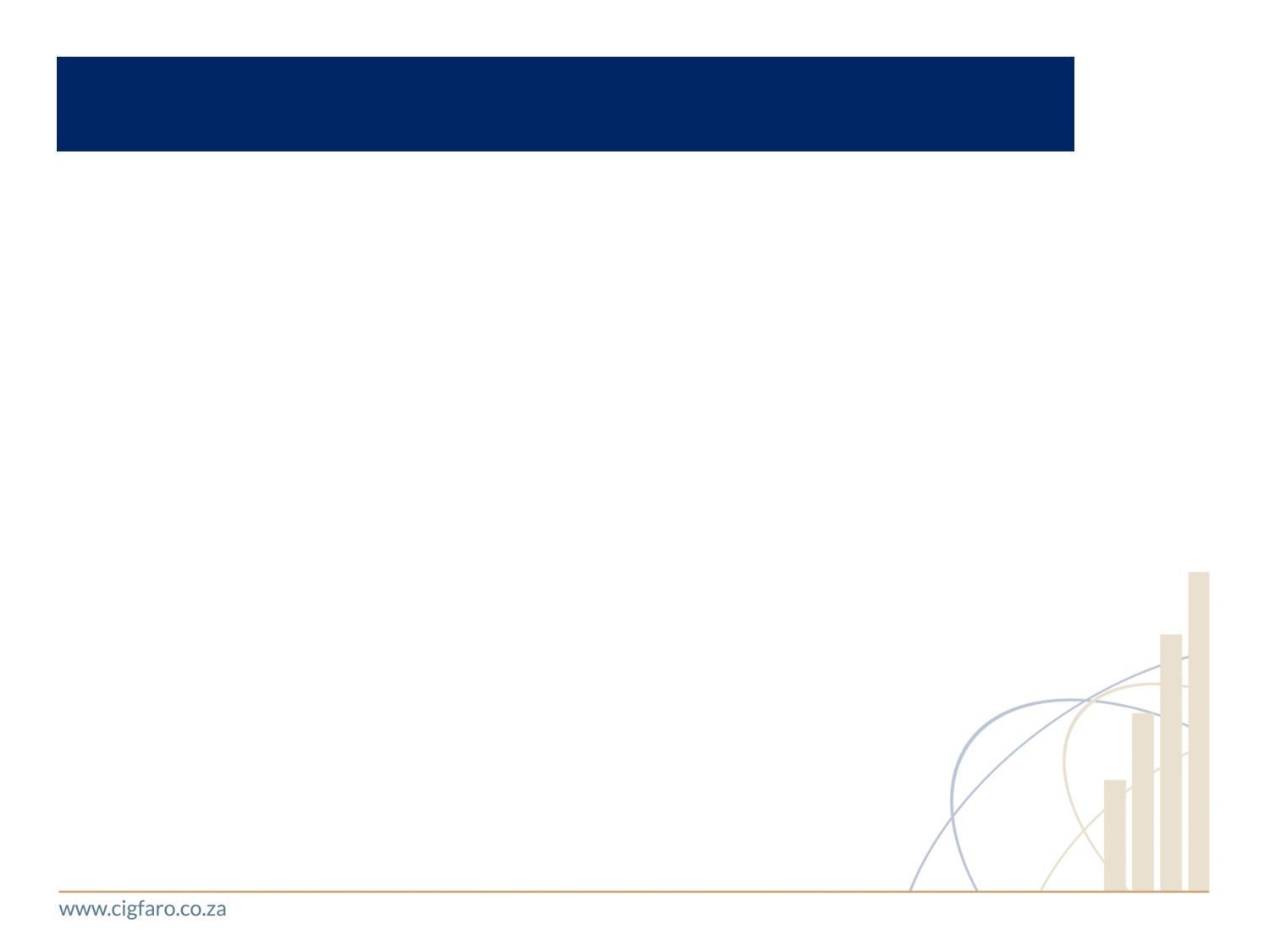 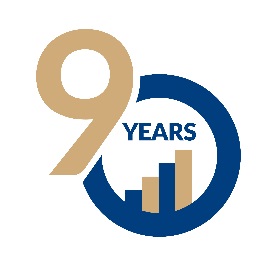 AMENDMENTS (2)
Section 5 (3) (1A) provides that “The Auditor-General may, as prescribed, refer any suspected material irregularity identified during an audit performed under this Act to a relevant public body for investigation, and the relevant public body must keep the Auditor-General informed of the progress and the final outcome of the investigation.
7
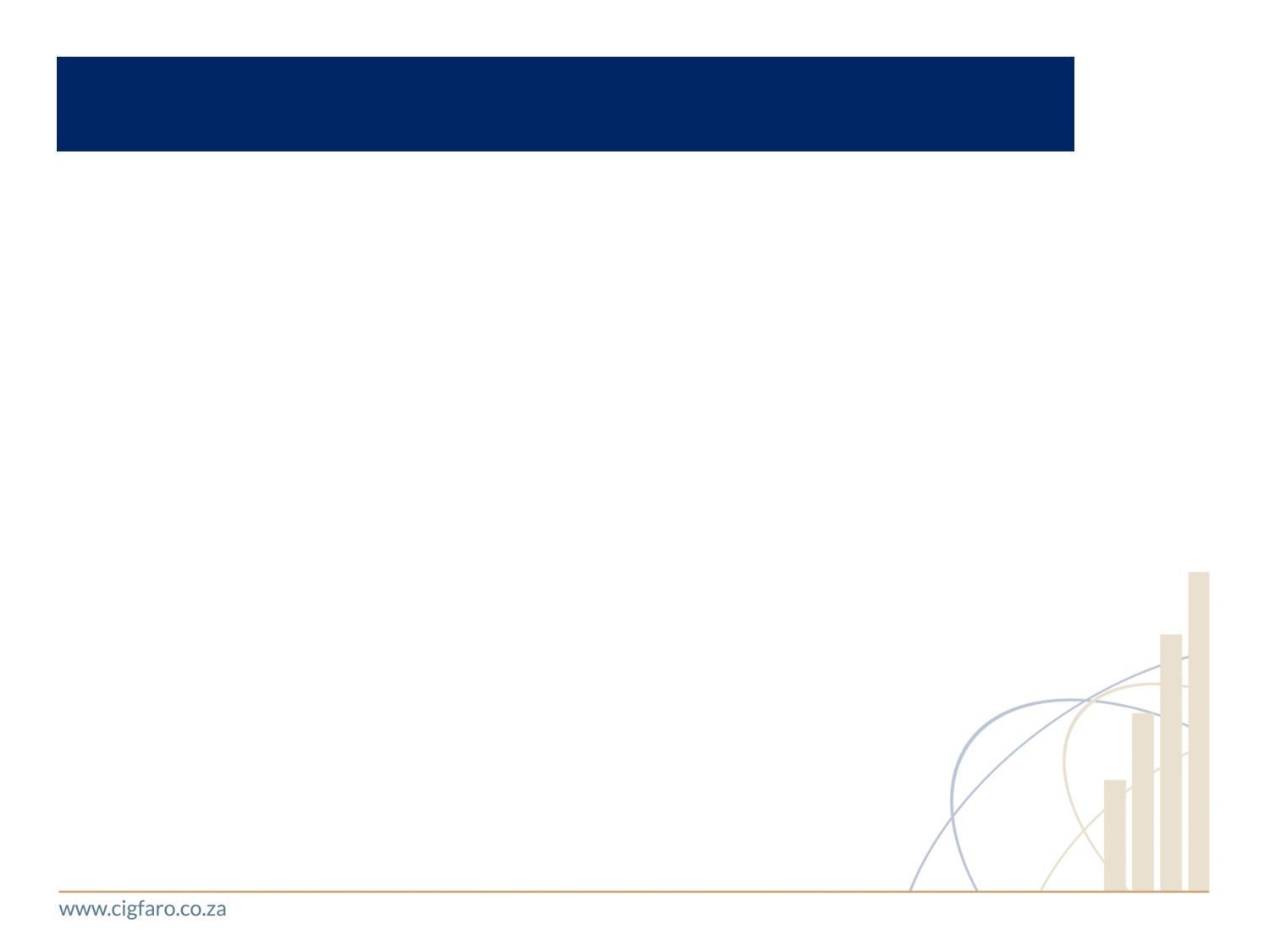 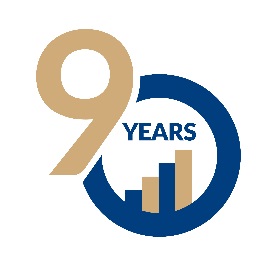 AMENDMENTS (2)
Section 5 (3) (1B) The Auditor-General has the power to:

 take any appropriate remedial action; and 

(b)  issue a certificate of debt, as prescribed, where an accounting officer or accounting authority has failed to comply with remedial action, as set out in Part 1A of this Chapter.
8
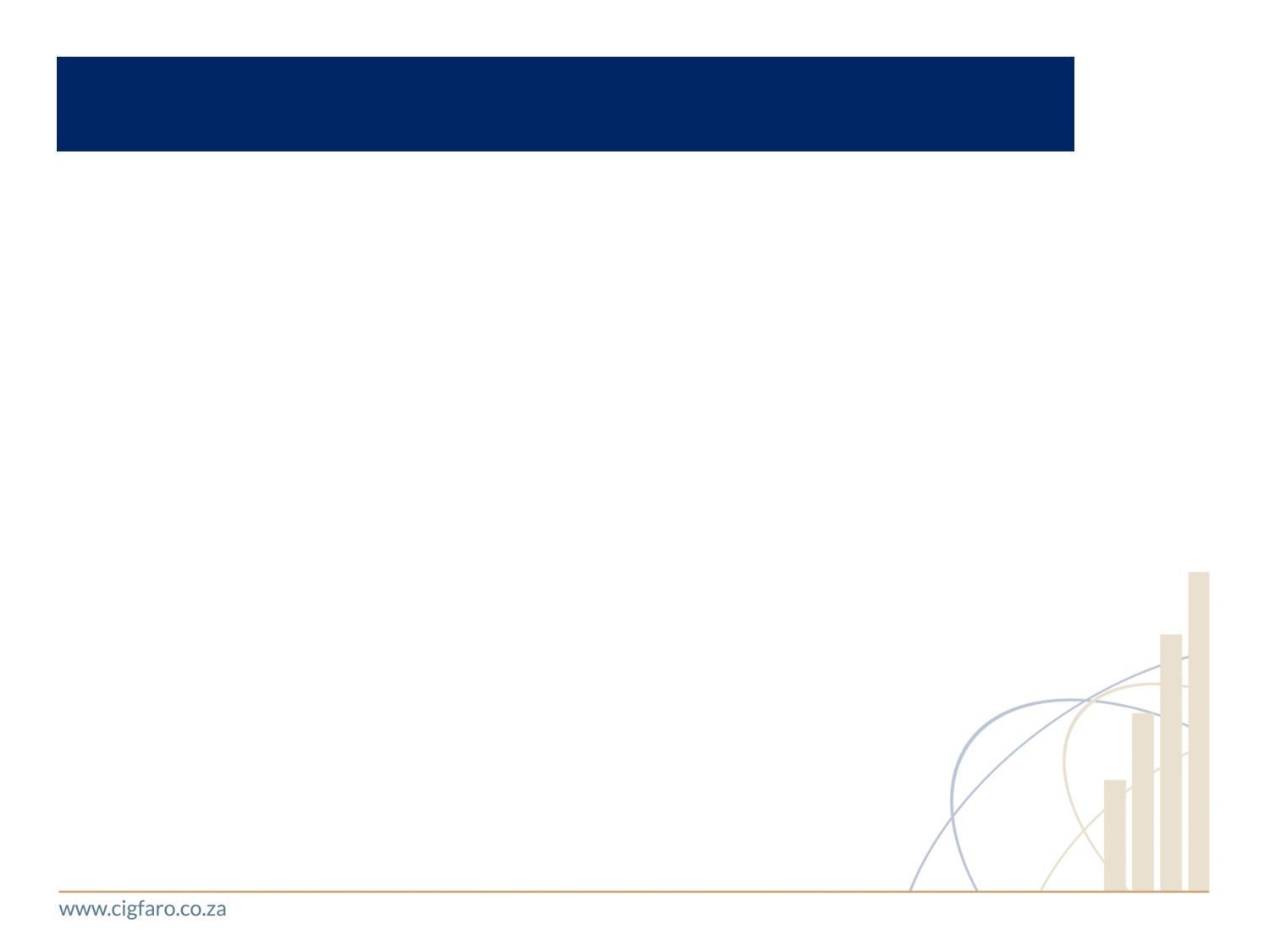 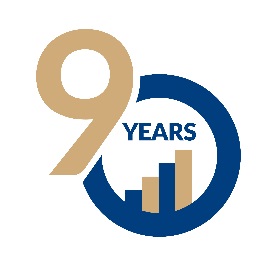 AMENDMENTS (4)
Part 1A in Chapter 2 of Act 25 of 2004
5A. (1) The Auditor-General must, within a reasonable time after the issuing of an audit report in terms of section 20, follow up on whether the accounting officer or accounting authority has implemented the recommendations contained in the audit report relating to any material irregularity, within the time-frame stipulated in the audit report. 

(2) If the accounting officer or accounting authority has failed to implement the recommendations contained in the audit report referred to in subsection (1), the Auditor-General must take appropriate remedial action to address the failure to implement the recommendations.
9
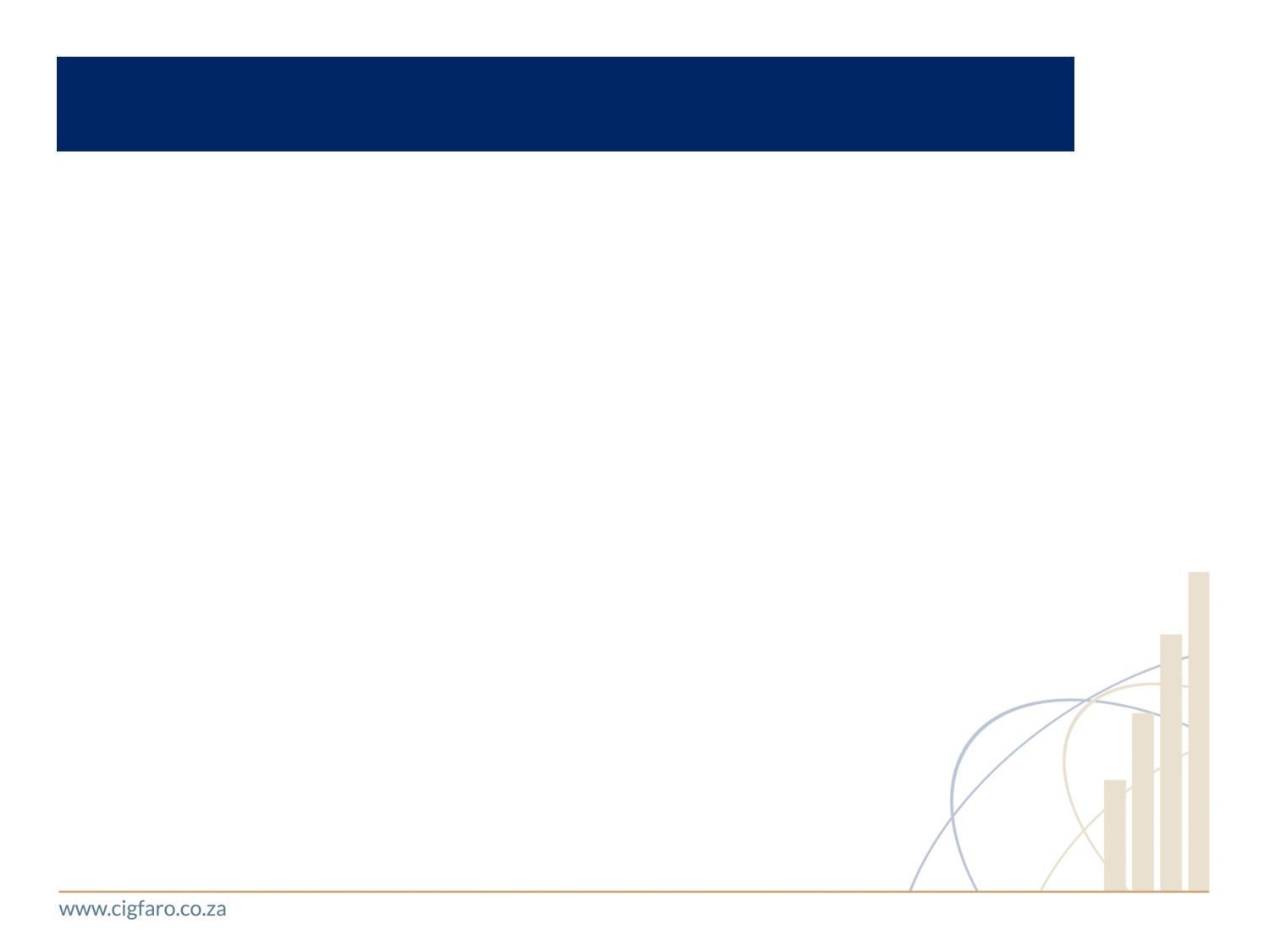 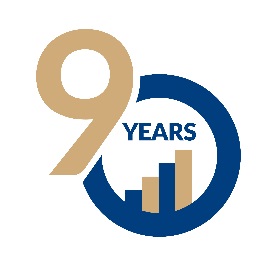 AMENDMENTS (4)
(3) Where a material irregularity resulted in a financial loss to the State, and the accounting officer or accounting authority failed to implement the recommendations contained in the audit report referred to in subsection (1), the remedial action taken by the Auditor-General in terms of subsection (2) must include a directive to the accounting officer or accounting authority to determine the amount of the loss, if not yet determined, and to recover such loss as required in terms of any applicable legislation, from the responsible person
10
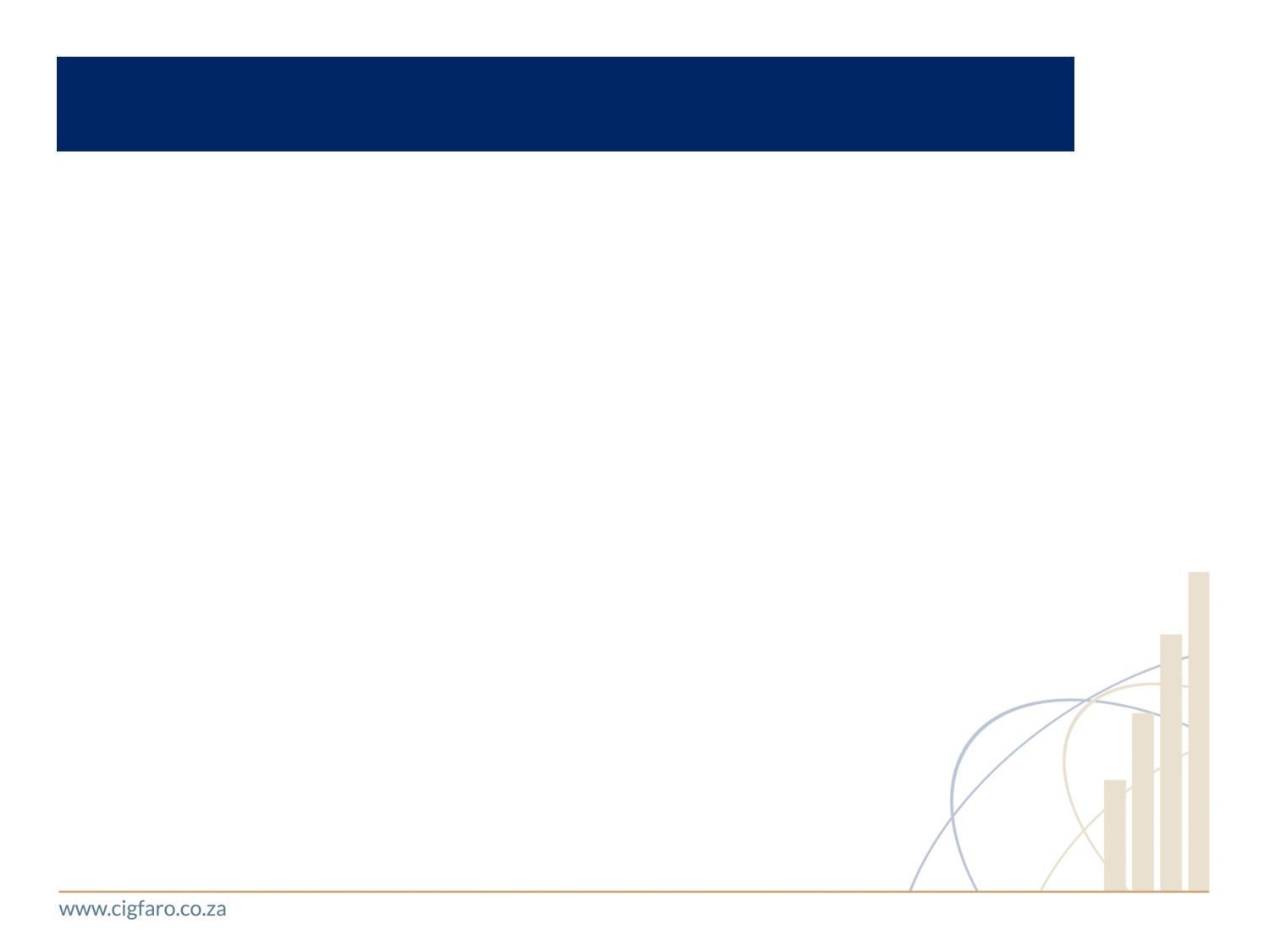 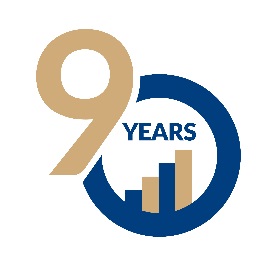 AMENDMENTS (4)
5B. (1) Subject to subsections (4) and (5), where the accounting officer or accounting authority has failed to implement the remedial action referred to in section 5A(3), the Auditor-General must issue a certificate of debt, as prescribed, to the accounting officer or accounting authority requiring the accounting officer or accounting authority to repay the amount specified in the certificate of debt to the State. 

(2) The Auditor-General must submit a copy of the certificate of debt, to the responsible executive authority to collect the amount specified in the certificate of debt from the accounting officer or accounting authority in terms of the debt recovery process applicable to the executive authority.
11
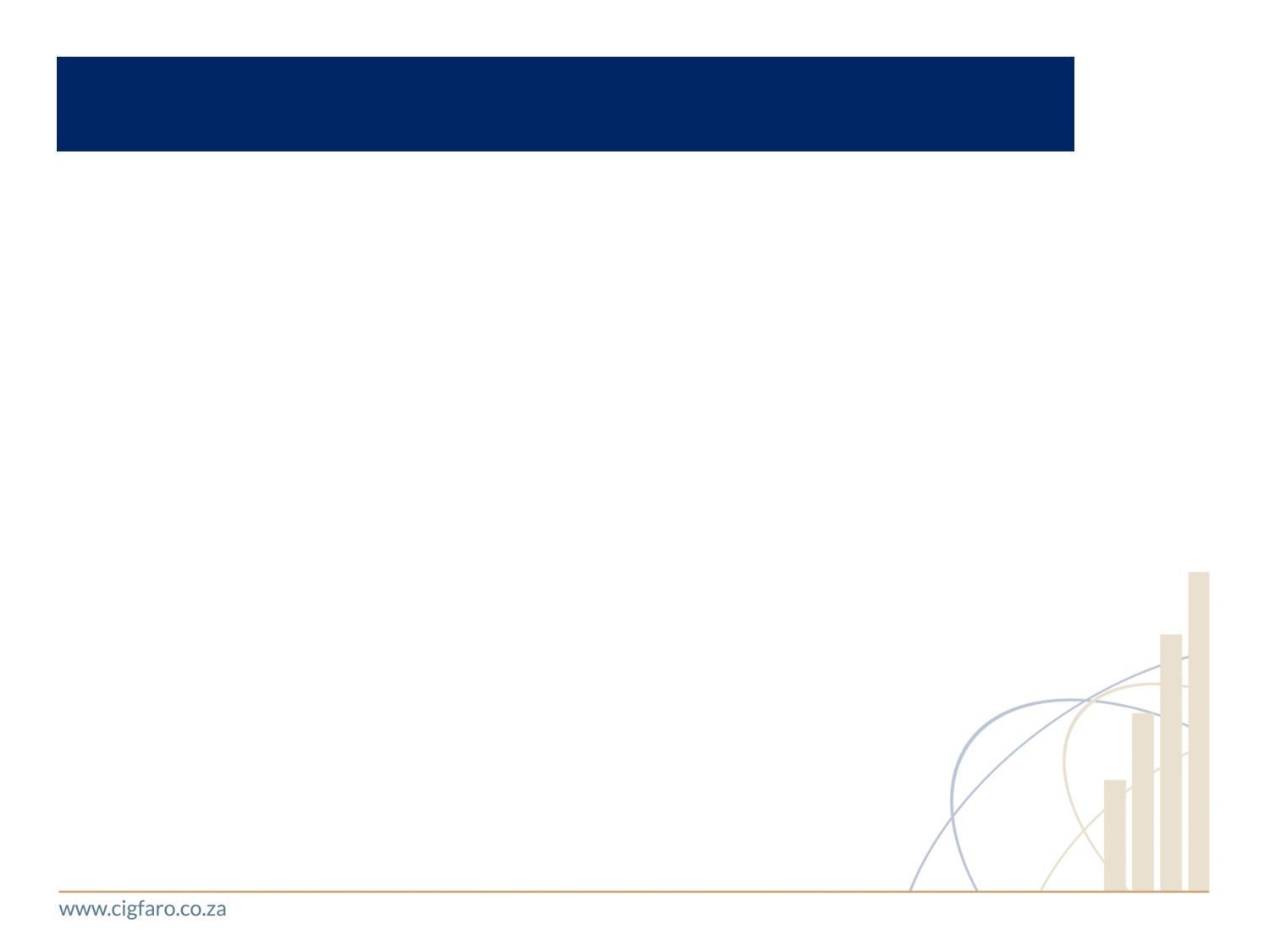 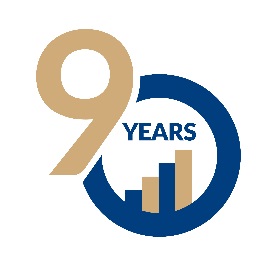 THE TRIGGER FOR FURTHER ACTION
There must be ‘material irregularity’, which means any:
non-compliance with, or contravention of, legislation, 
fraud, 
theft, or 
a breach of a fiduciary duty 
that resulted in or is likely to result in (potential loss) a material financial loss, the misuse or loss of a material public resource or substantial harm to a public sector institution or the general public;
12
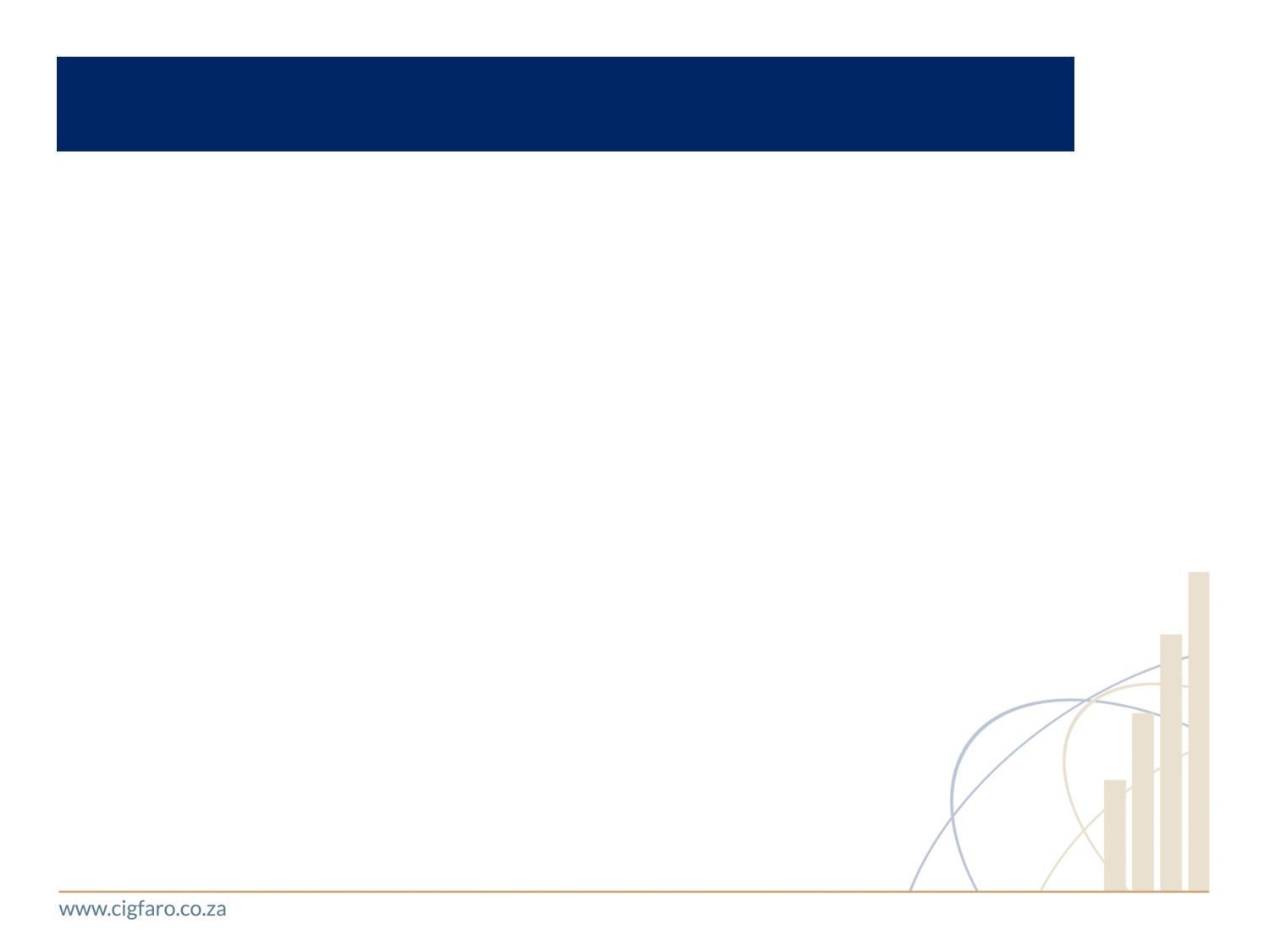 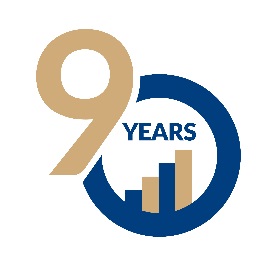 PRESENTER
M. BOREKA MOTLANTHE
DIRECTOR: FORENSIC INVESTIGATIONS
ARMS-AUDIT
13
[Speaker Notes: After this mention communicating to members]
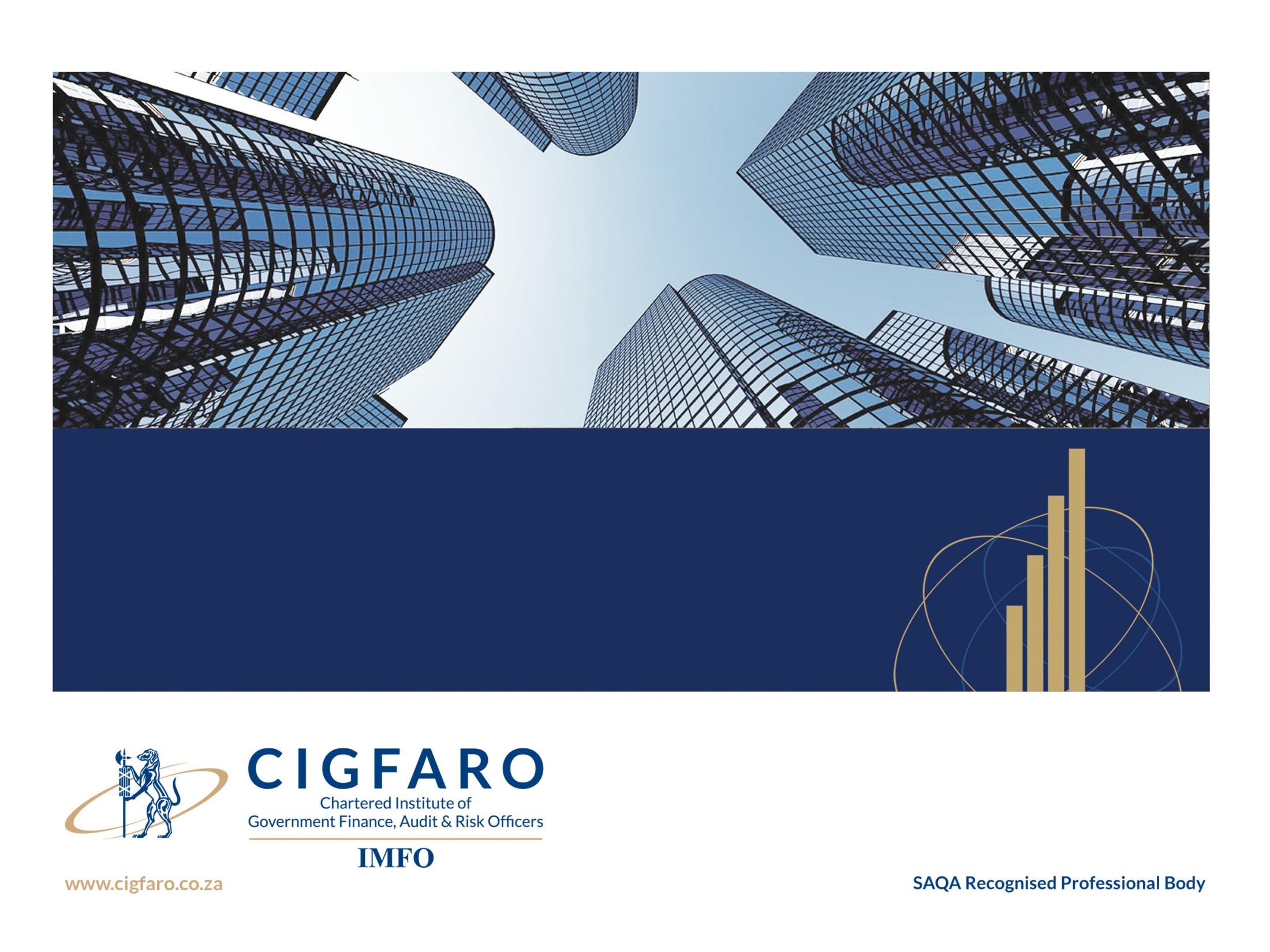 Thank You!
bmotlanthe@armsaudit.co.za
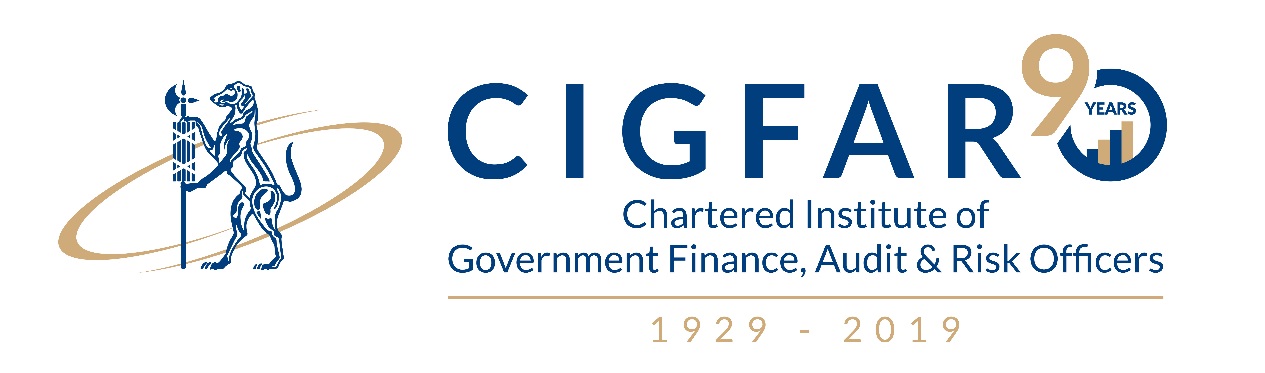